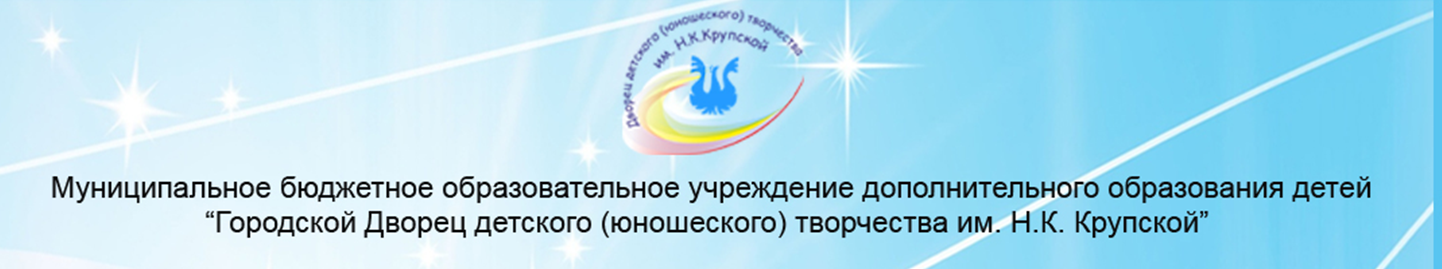 «ПРАВИЛЬНЫЙ» маникюр»интерактивная мультимедийная игра-презентация
Климова Анна Сергеевна,
 методист по конкурсному движению
педагог дополнительного образования 
Ресурсного центра предпрофильной подготовки и профильного обучения «Ориентир»

Новокузнецк, 2015
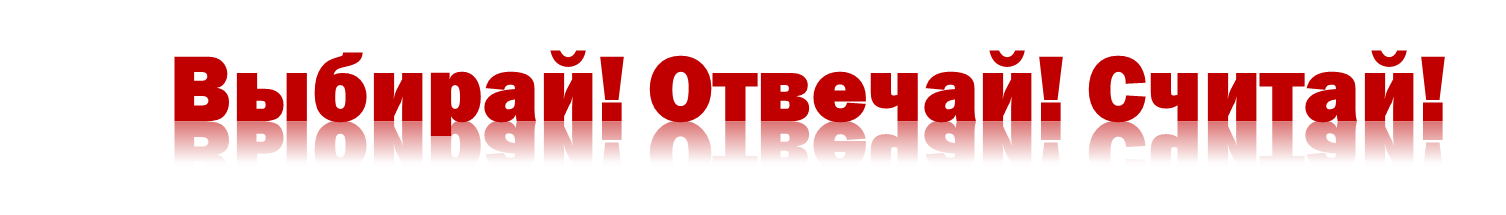 Узнай результаты игры!
Вопрос -10
Как называется косметическая процедура по обработке ногтей на пальцах рук, самих пальцев и всей кисти рук?
ответ
Ответ - 10
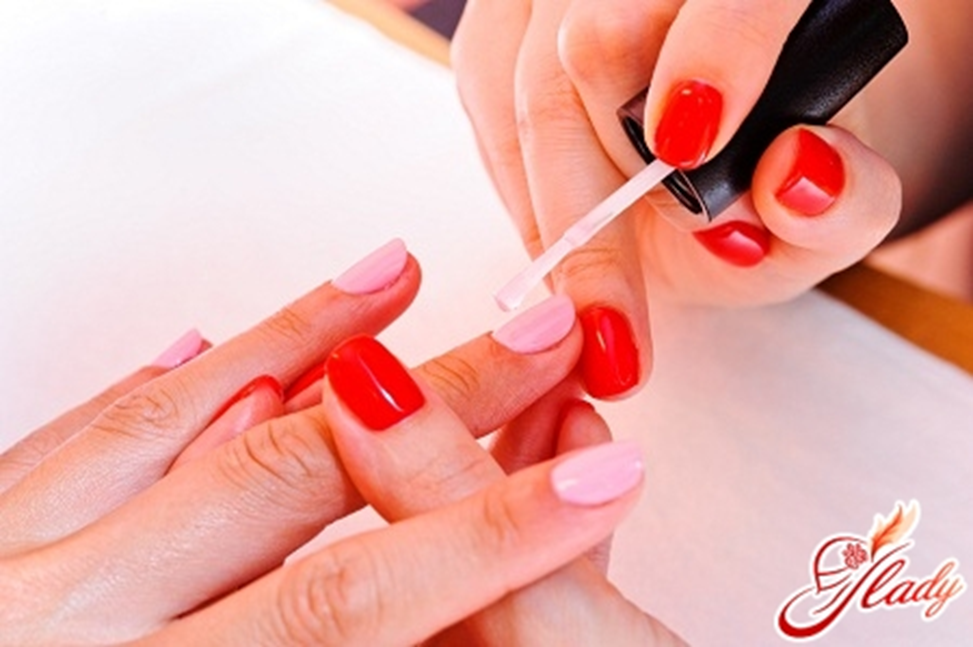 маникюр
Вопрос – 10

Удаление, отшелушивание верхнего слоя кожи.
ответ
Вопрос – 10
На какой из картинок представлен дизайн «лунного маникюра»?
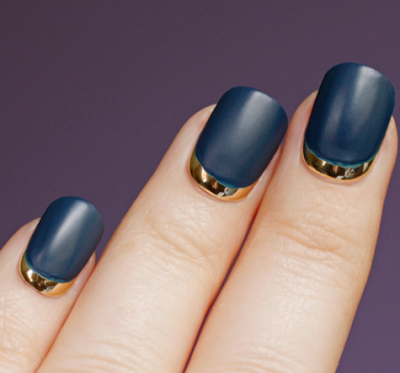 2
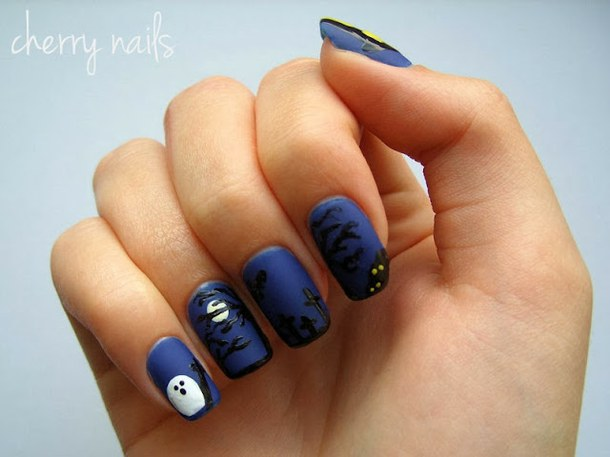 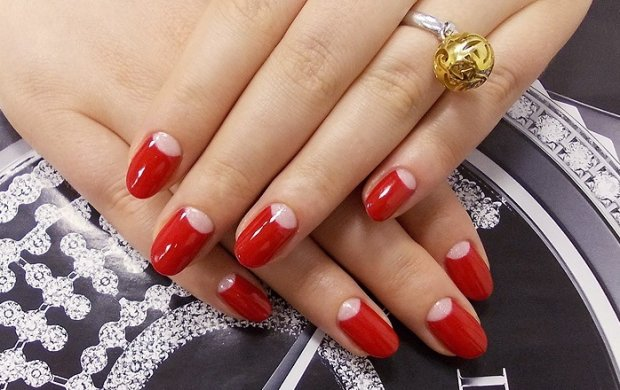 3
1
ответ